Family Planning
1
12/13/2022
1
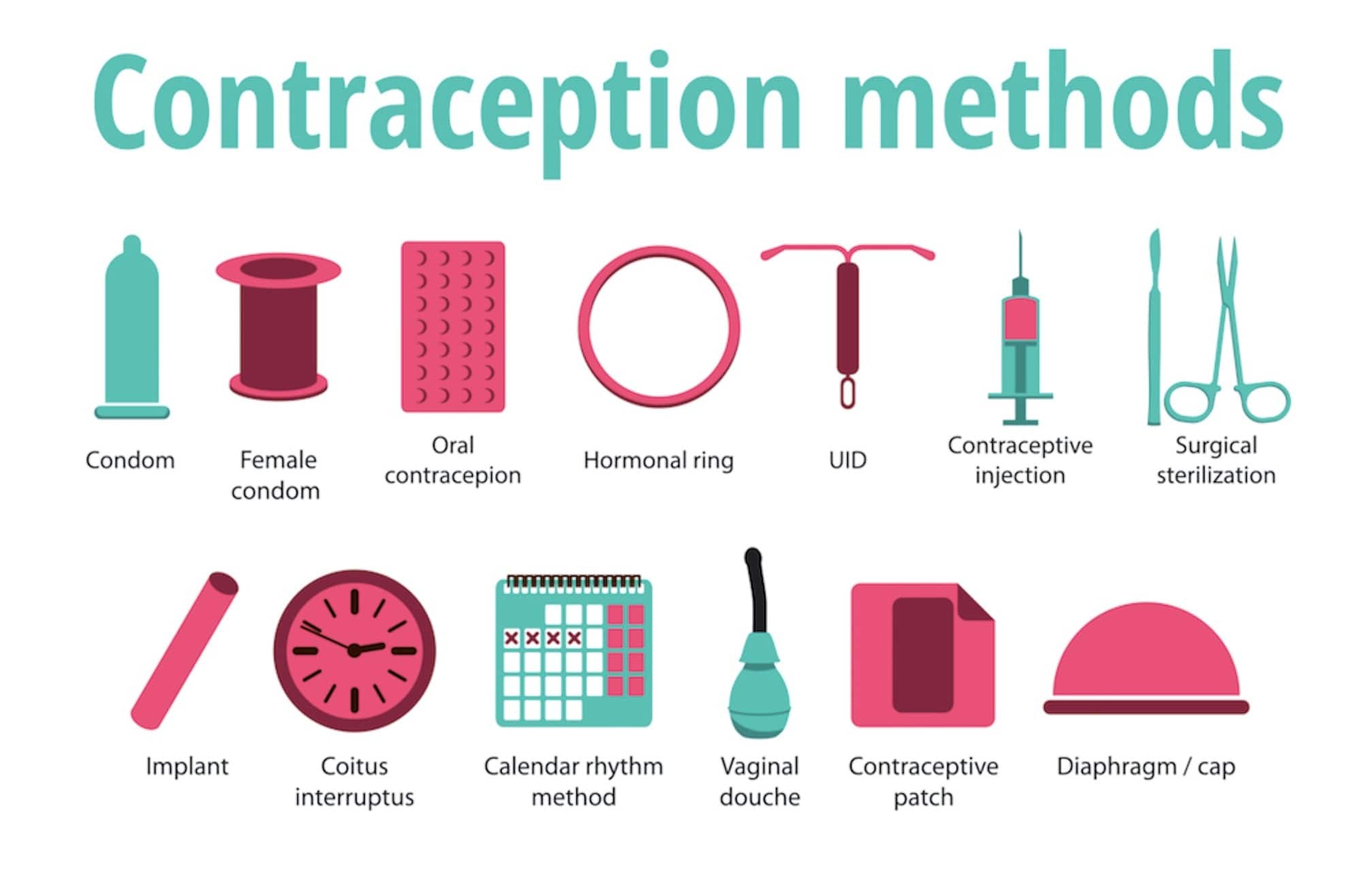 2
12/13/2022
Family Planning
Saves women’s lives and improves their health
Spaces pregnancies, which saves children’s lives and improves their health 
Benefits couple, family and community
Helps adolescents make responsible choices
Allows men to share responsibility for reproductive health and child rearing
3
12/13/2022
Contraceptive Methods
Meet a variety of user needs
Are safe and offer many health benefits
Can provide protection against STDs (e.g., HBV, HIV/AIDS)
Condoms are the only contraceptive method that provides protection against STDs (e.g., HBV, HIV/AIDS).
4
12/13/2022
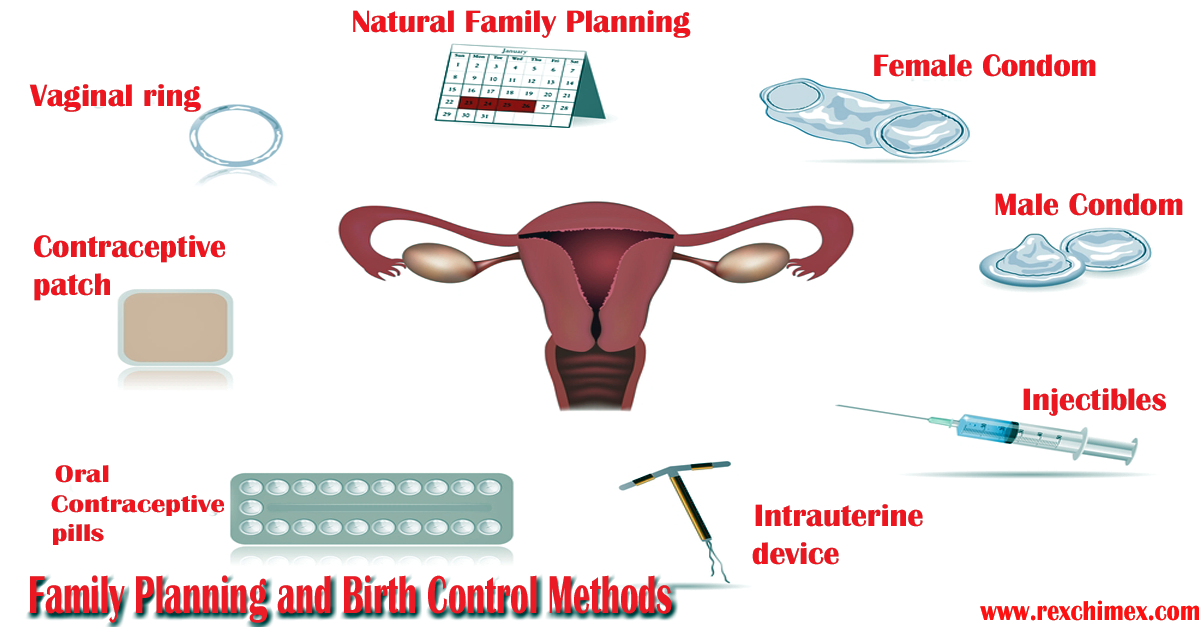 5
12/13/2022
Contraceptive Method Choices
A wide variety of contraceptive methods meet:
Personal And Cultural Concerns
Health Considerations
Cost Considerations
Convenience Considerations
Changing Family Planning And Health Needs
	Remember: Every individual/couple has the right to decide whether to use contraceptive methods and which method to use.
6
12/13/2022
Lack of Access to Family Planning
350 million couples worldwide don’t have access to family planning
Groups without access:
Adolescents
Unmarried men
Women postponing their first pregnancy
People with disabilities
Poor, especially people in rural areas
7
12/13/2022
Increasing Access to Family Planning
120 million married women would use modern methods if they had:
Accurate Information
Affordable Methods
Quality Services :   الخدمات الممتازة   
Support From Partners, Family And Community
8
12/13/2022
Family Planning Health Benefits
Contraceptive use provides many health benefits including:
protection against some diseases (STDs and some cancers)
protection against other health conditions such as anemia or heavy bleeding/cramping
health benefits for the infant (lactational amenorrhea method)
For most women of reproductive age, benefits of using family planning are greater than the associated risks and side effects.
9
12/13/2022
Family Planning Risks
Risks vary by person (health status, age, etc.)
Risks are very small  compared to pregnancy (more dangerous)
Influenced by quality and availability of services
Counseling and screening reduce risks
Benefits of family planning generally exceed risks
10
12/13/2022
Family Planning Saves Women’s Lives
Preventing pregnancy reduces risk of illness and death
Particularly benefits women:
< age of 18 and > age of  35
who have > 4 children
who have health problems
Family planning helps women avoid unwanted pregnancies, many of which end in Unsafe Abortion
11
12/13/2022
Family Planning Benefits/ Women
Better health/protection from certain diseases including STDs (e.g., HBV, HIV/AIDS)
Freedom to decide which contraceptive method to use (informed choice)
Prevention of unsafe abortion
Less physical/emotional/economic strain
Greater care for each child
Improved Quality Of Life (QOL)
12
12/13/2022
Maternal Mortality
585,000 women die each year from pregnancy and childbirth related causes 97% are in developing countries
Estimated 100,000 women die each year who did not want any more children, but were unable to prevent future pregnancies
Risks of childbearing are greater in women < 18 years old and women > 35 years old
Risk of maternal death is 1.5 to 3 times higher for women with 5 or more children than for women with 2 or 3 children
13
12/13/2022
Maternal Mortality
More than 70,000 women die each year from unsafe abortion
Majority of women are at high risk of experiencing pregnancy-related problems
Pregnancy may exacerbate existing health condition
Death of mother can cause loss of:
Emotional support for children
Nutritional and health support for children
Income for family
14
12/13/2022
Family Planning Improves Child Health
Infant/child deaths are reduced by:
Spacing births > 2 years apart
Delaying births until after age 18
Limiting family size to < 4 children
Birth interval < 12 months = 70-80% increase in risk of death for previous child
Infants born to women < 18 years old are 24% more likely to die in first month
15
12/13/2022
Family Planning Benefits/ Children
Better health
More food and other resources available
Greater opportunity for emotional support from parents
Better opportunity for education
16
12/13/2022
Family Planning Benefits/ Adolescents
Protection from early and unwanted pregnancy
Protection from STDs (e.g., HBV, HIV/AIDS)
Increased education opportunities
Increased job possibilities
Prevention of unsafe abortions
17
12/13/2022
Family Planning and Adolescents
Early childbearing, unsafe abortion and STDs threaten health and future fertility
Young parents face social and economic barriers
Education and counseling about contraception can help in making responsible decisions
Contraceptive method should provide protection against both pregnancy and STDs (e.g., HBV, HIV/AIDS)
50 million adolescent women become pregnant each year
Majority of new HIV infected adults are  < 25 years old
18
12/13/2022
Sexually Active Adolescents
15 million pregnancies/year
Women < 20 years old are especially likely to suffer complications of pregnancy
Increased risk of preterm delivery
Young women often seek unsafe abortion
STD rates higher among adolescents
19
12/13/2022
Family Planning Benefits/Men
Protection from STDs
	(e.g., HBV, HIV/AIDS)
Less emotional and economic strain
Freedom to decide which contraceptive method to use
Improved quality of life
20
12/13/2022
Male Involvement
Men can:
Share in decisions about family size and contraceptive use
Take responsibility for using some methods
Support partners in using other methods
Prevent STDs by:
Remaining monogamous
Using condoms
Share responsibility for child rearing
21
12/13/2022
Family Planning Benefits/ Couple/Family
Help in limiting or spacing pregnancies
Freedom to decide when to have children
Less emotional and economic strain
More resources available for children
Increased education opportunities for children
Increased economic opportunities
More energy for household activities
More energy for personal development and community activities
22
12/13/2022
Family Planning Benefits/ Community
Reduced strain on environmental resources (land, food, water)
Reduced strain on community resources (healthcare, educational and social services)
Greater participation by individuals in community affairs
23
12/13/2022
STDs: Messages for HCWs
Best protection against STDs:
Abstinence
Monogamous relationship
Condoms (male and female) provide significant protection
Other contraceptive methods provide some protection:
Spermicides
Diaphragms
24
12/13/2022
Family PlanningCounseling
12/13/2022
25
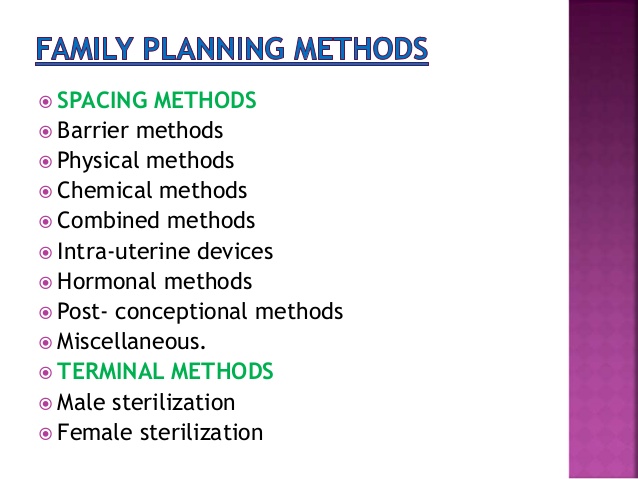 26
12/13/2022
FP Counseling:Purpose
Helps clients:
Arrive at an informed choice of reproductive options
Select a family planning method with which they are satisfied
Use the chosen method safely and effectively
Initiate and continue family planning
Learn objective, unbiased information about available methods of family planning
27
12/13/2022
FP Counseling: Principles
Focuses on individual client’s needs and situation by assuring:
Confidentiality
Voluntary choice
Informed consent
Client’s rights
Empowerment: Authorization
28
12/13/2022
FP Counseling: Benefits
Increases acceptance
Promotes effective use
Improves continuation
Increases client satisfaction
Dispels rumors and misconceptions
29
12/13/2022
FP Counseling: Rights of the Client
In serving clients, it is important to remember that they have:
the right to decide whether or not to practice family planning,
the freedom to choose which method to use,
the right to privacy and confidentiality, 
the right to complete and accurate information,
the right to form/express their own opinions, and 
the right to refuse any type of examination.
30
12/13/2022
FP Counseling Process: Factors Affecting Method Choice
Reproductive goals of woman or couple (spacing or timing births)
Personal factors including time, travel costs, pain or discomfort likely to be experienced
Accessibility and availability of other products that are necessary to use method
31
12/13/2022
FP Counseling Process
Counseling should include the following information:
Effectiveness of the method;
The benefits and limitations of the method;
Reversibility;
Short and long-term side effects; 
Warning signs and symptoms; and
The need for protection against GTIs and other STDs (e.g., HBV, HIV/AIDS).
32
12/13/2022
Family Planning Counseling
The GATHER Approach:
			G	Greet respectfully
			A 	Ask/Assess needs
			T 	Tell information
			H	Help choose
			E	Explain and demonstrate
			R	Return and reinforce/refer
Source: Gallen, Lettenmaier and Green 1987; Lettenmaier and Gallen 1987.
33
12/13/2022
Steps in Family Planning Counseling
Counseling can be divided into three major phases:
Initial counseling or education at reception,
Individual counseling prior to and immediately following service provision, and 
Follow up counseling

Counseling should be part of every interaction with the client.
34
12/13/2022
Family Planning Counseling: Categories
Individual:
Best for dealing with confidential items
Couple:
Enables choosing a method to be a joint decision
Group:        
Cost-effective way of information-giving and answering questions
35
12/13/2022
Who Should Provide Family Planning Counseling
Because information and counseling preferably will come from more than one source, all staff should:
be knowledgeable about all available contraceptive methods, and
know that effective counseling improves satisfaction.
36
12/13/2022
Being a Good Counselor
An effective counselor:
Understands and respects the client’s rights
Earns the client’s trust
Understands the benefits and limitations of all contraceptive methods
Understands the cultural and emotional factors that affect a woman’s (or a couple’s) decision to use a particular contraceptive method
Encourages the client to ask questions
37
12/13/2022
Being a Good Counselorcontinued
An effective counselor also:
Uses a nonjudgmental approach which shows the client respect and kindness
Presents information in an unbiased, client-sensitive manner
Actively listens to the client’s concerns
Understands the effect of nonverbal communication
Recognizes when s/he cannot sufficiently help a client and refers the client to someone who can
38
12/13/2022
Being a Good Counselor continued
Key points:
Be brief (most important information only)
First things first
Use simple words and short sentences
Repeat most important information
Organize information
Be specific
Source: Gallen, Lettenmaier and Green 1987; Lettenmaier and Gallen 1987.
39
12/13/2022
Family Planning Counseling: Method Failure
While many contraceptive methods are highly effective, method failure can occur.
In the case of method failure, the client should be:
counseled, 
Informed about the available options, and
Referred for appropriate services.
40
12/13/2022
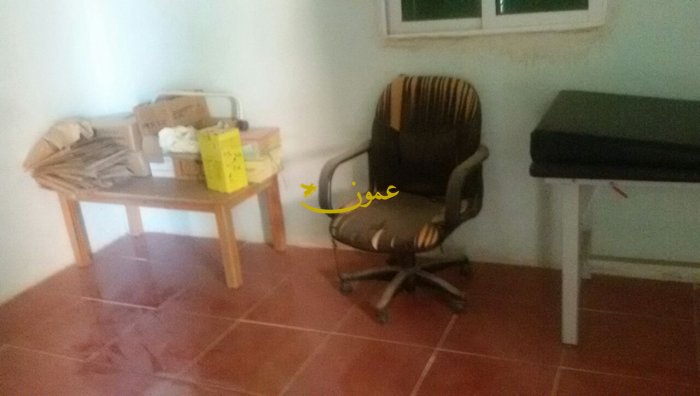 41
12/13/2022